POMM1032 Kuvataiteen soveltava2op
Antti Lokka  SL2020
Sisältö / POM-soveltava
OKL OPS: Pedagogiseen tutkimukseen perustuvien oppimateriaalien (joissa monilukutaito sekä tutkiva oppiminen) tuottaminen ja arviointi. Integroivat kokonaisuudet rakennetaan tai toteutetaan yhteistyössä eri alojen edustajien kanssa.
Oppimisen tutkimus
Eri alojen edustajat
Tuotos
Arviointi-näkökulma
Projektioppiminen työtapana
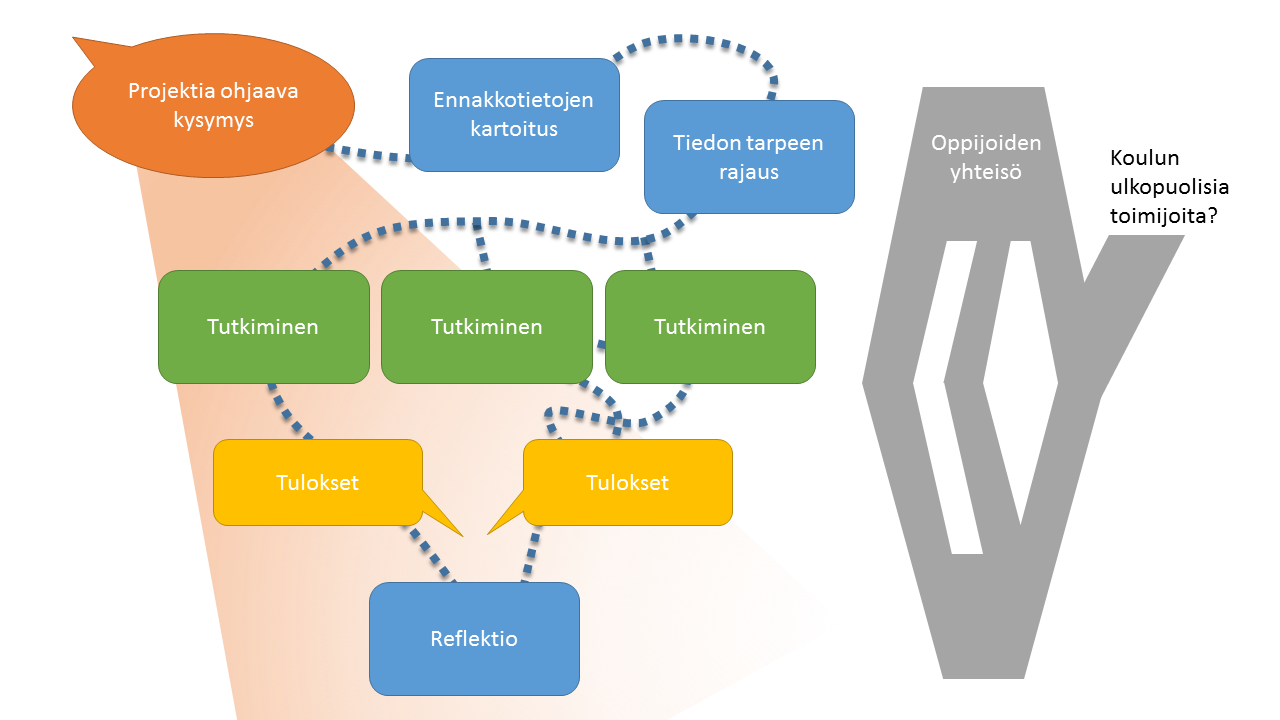 TEHTÄVÄNANTO ANIMAATIOKERHO
Suunnitelkaa projektioppimisen työtapaa käyttäen monialainen oppimiskokonaisuus (MOK) joka voidaan ohjata ZOOMissa:

on kohderyhmälle 3-6 lk

laajuudeltaan 2 x 45 min, toteutus 22.10.

Integroi ainakin musiikkia ja kuvataidetta

Huomioi erilaiset oppijat

Tehdään joko ryhmässä tai parityönä

On perusasteen opetussuunnitelmien perusteiden 2014 mukainen
Yhteydenpito kerholaisiin ja kesäyliopistoon sekä tiedottaminen -> sovitaan myöhemmin.